Специальность:Страховое дело
Страховое дело
Профессиональные модули:
ПМ01 Реализация различных технологий розничных продаж в страховании
Страховое дело
Профессиональные модули:
ПМ02 Организация продаж страховых продуктов
Страховое дело
Профессиональные модули:
ПМ03 Сопровождение договоров страхования (определение страховой стоимости и премии)
Страховое дело
Профессиональные модули:
ПМ04 Оформление и сопровождение страхового случая (оценка страхового ущерба, урегулирование убытков)
Страховое дело
Специальные дисциплины:
Прямые и посреднические продажи страховых продуктов

Анализ эффективности продаж
Наши выпускники работают:
в   коммерческих страховых организациях 
в государственных службах по надзору за страховой деятельностью
Базы практики
ПАО Росгосстрах
1.
Базы практики
Совкомбанк страхование АО
2.
Базы практики
СК РЕСО - гарантия
3.
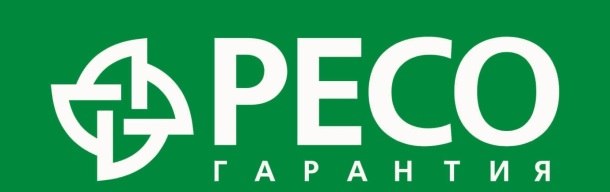 Базы практики
СК Ренессанс страхование
3.
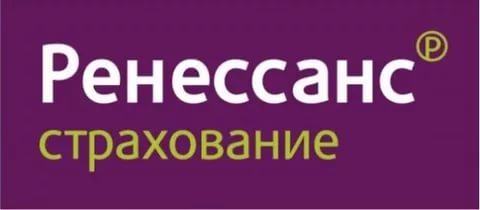 День Страховщика
День Страховщика